Lecture 18: SQL and UFDs
1
Today
LA on top of RA

Declarative LA

A System’s Perspective
2
Section 1
1. LA on top of RA
3
Section 1  >  MLD
Simplest declarative ML program
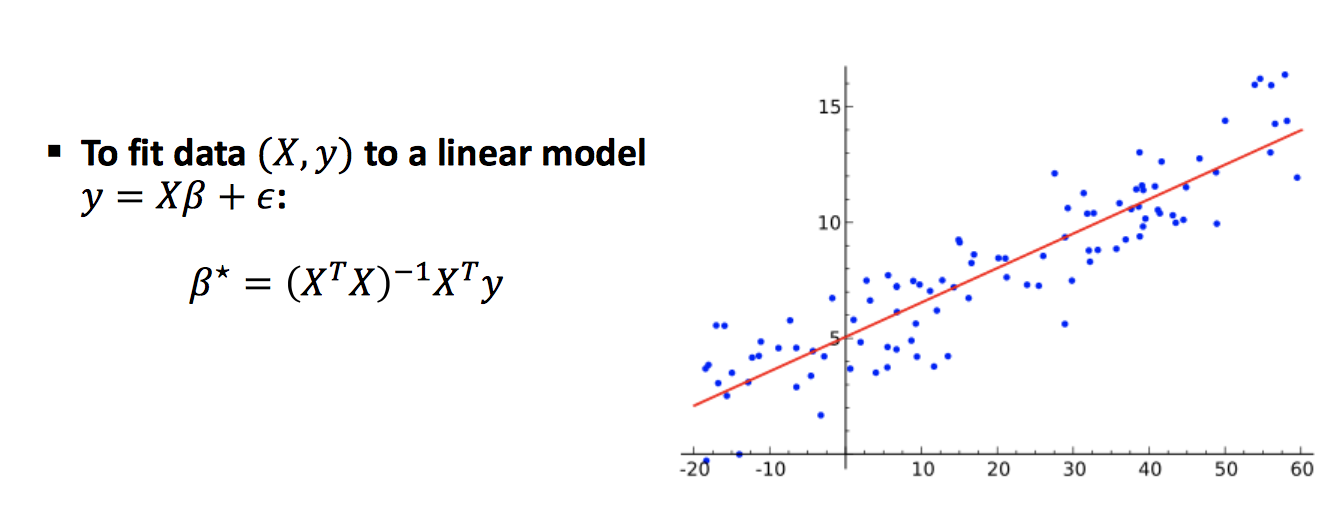 Ordinary Least Squares
4
Section 1  >  MLD
Matrix Multiply
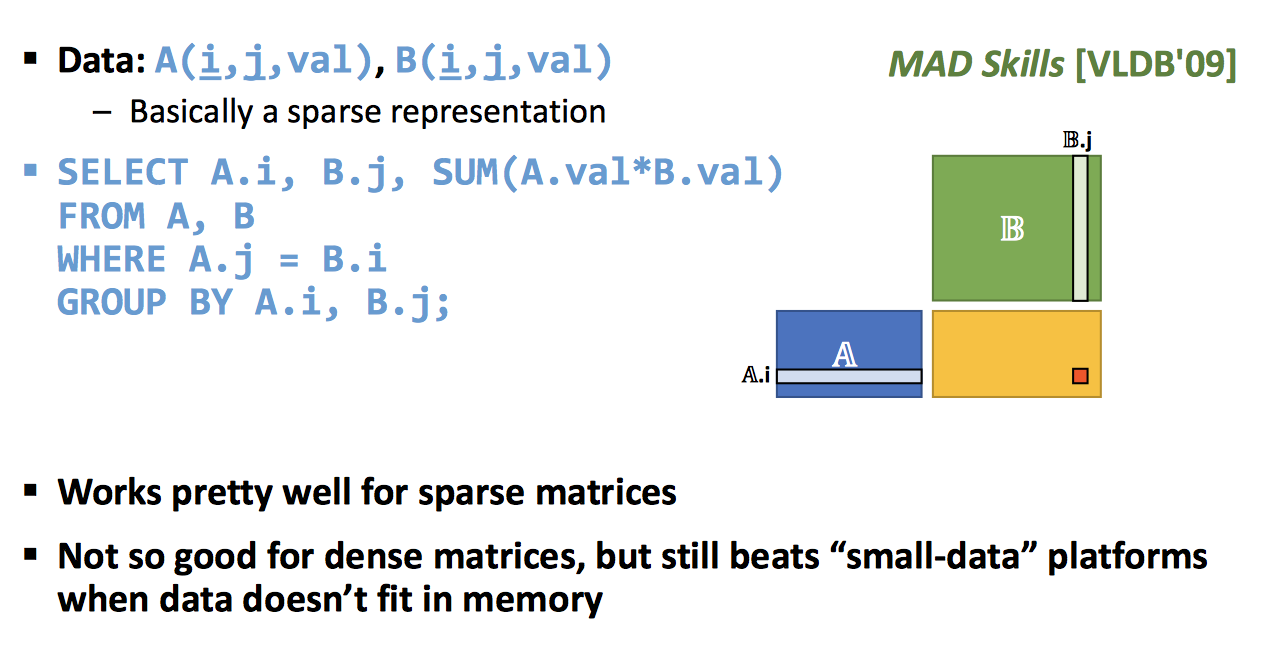 5
Section 1  >  MLD
Matrix Multiply v2
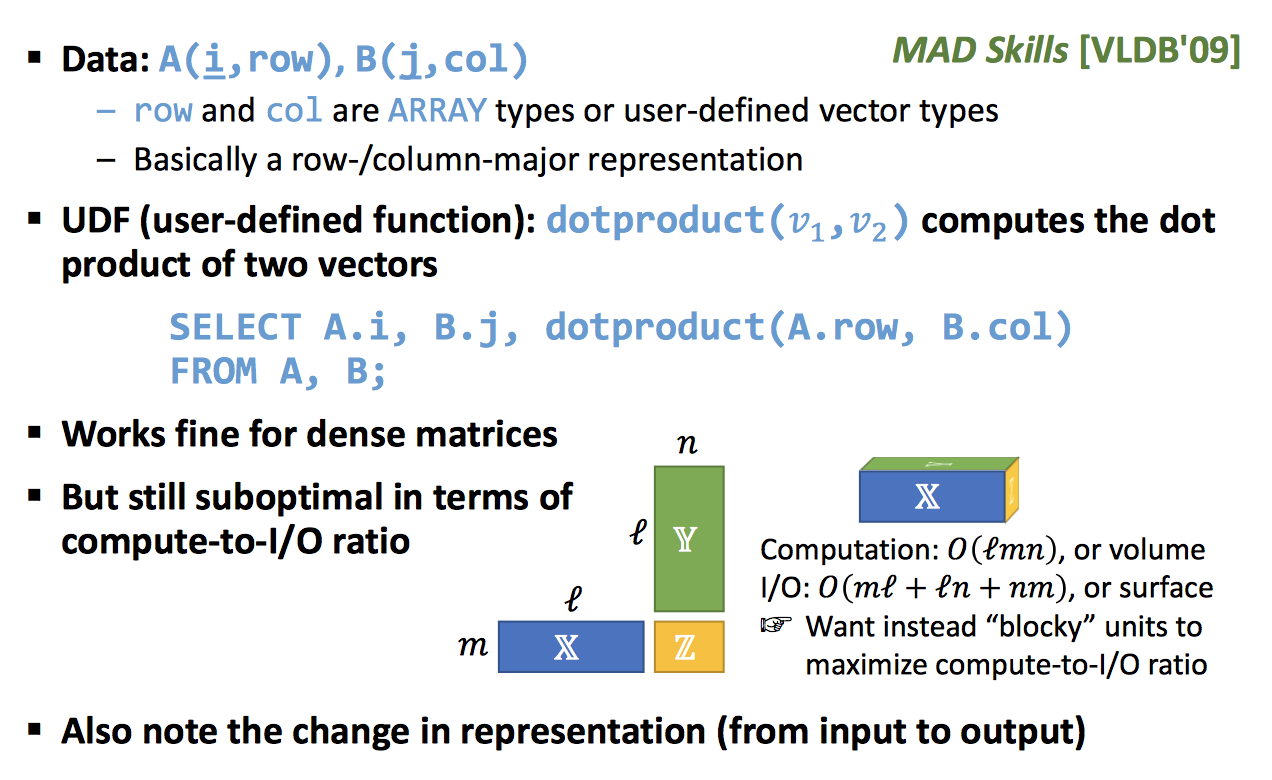 6
Section 1  >  MLD
Matrix Multiply v3
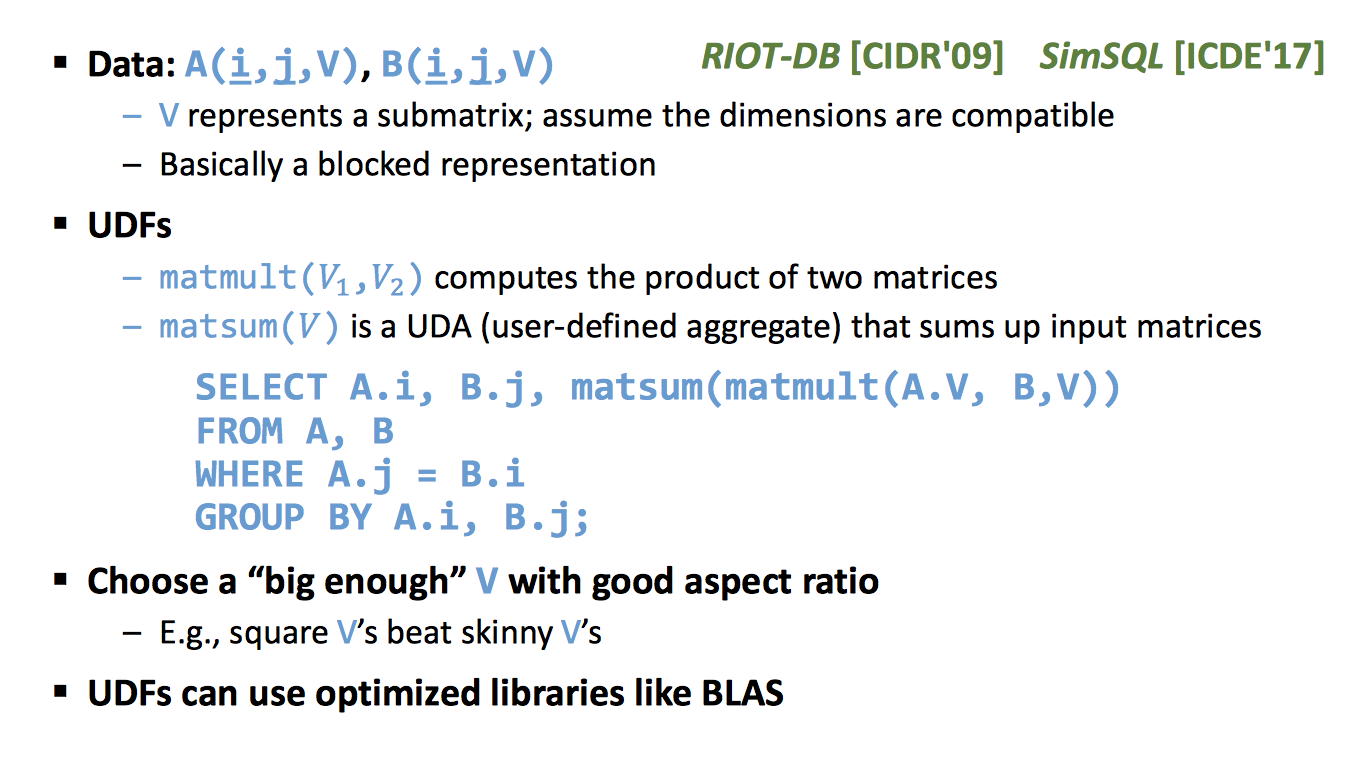 7
Section 1  >  MLD
Simplest declarative ML program
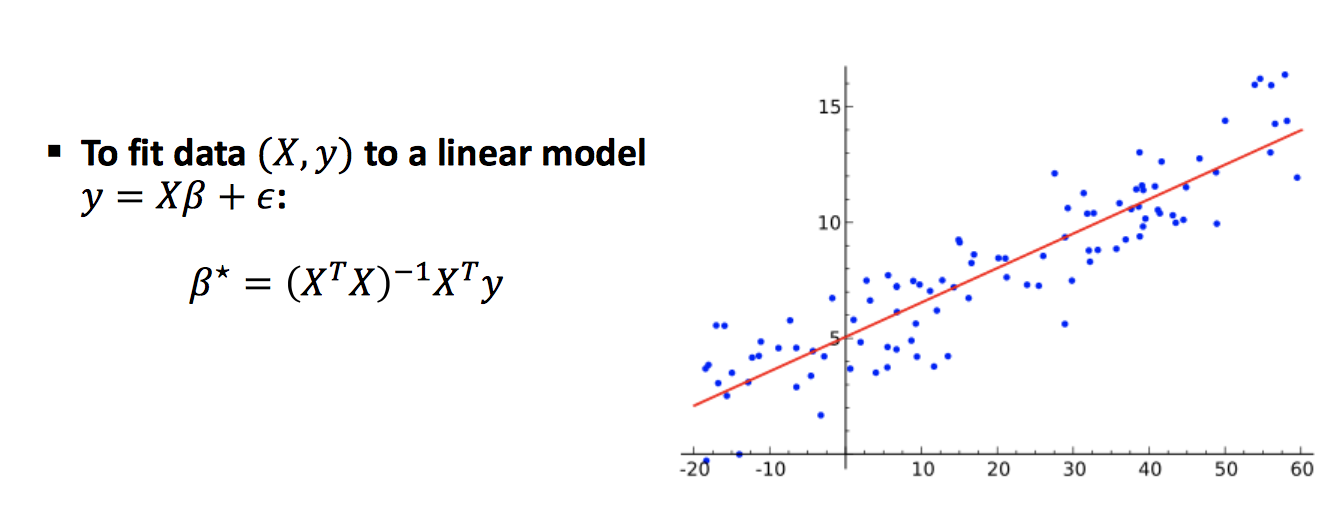 Ordinary Least Squares
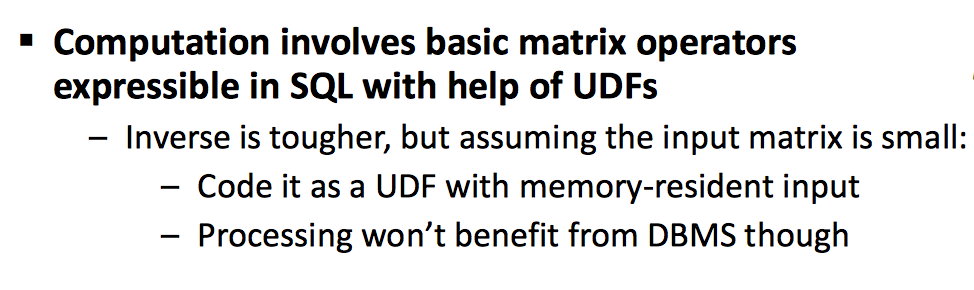 8
Section 1  >  MLD
Challenges
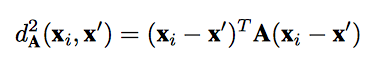 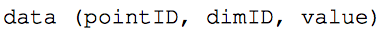 Complexity of writing LA on top of SQL
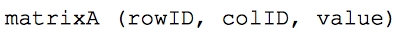 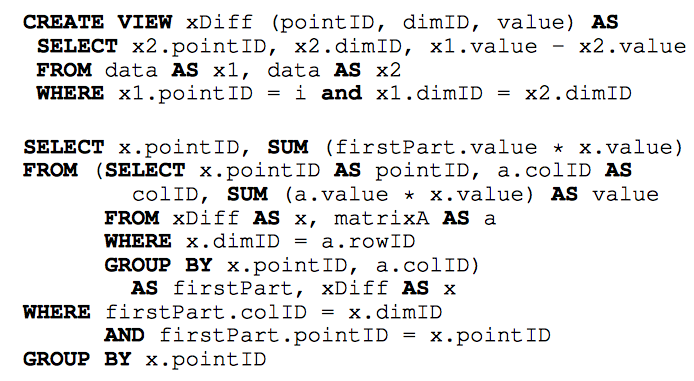 9
Section 1  >  MLD
Challenges
Performance

Dense data
Number of data dimensions is large
DBs follow an iterator-based model
Fixed cost per tuple
We need vectors-based processing
10
Section 2
2. Declarative LA
11
Section 2
New Types in the Data Model
Labeled scalar
Vector
Matrix
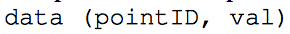 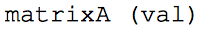 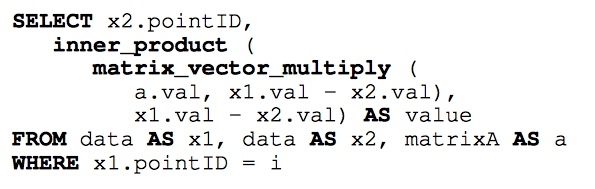 12
Section 2
Extensions
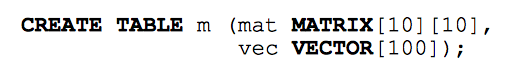 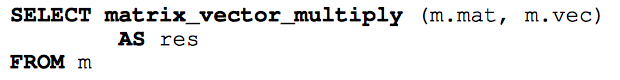 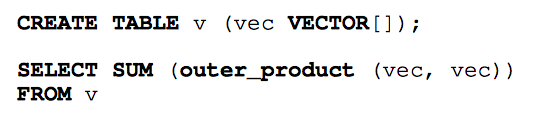 13
Section 2
Extensions
Create a single tuple with a single matrix from 

Solution
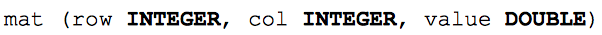 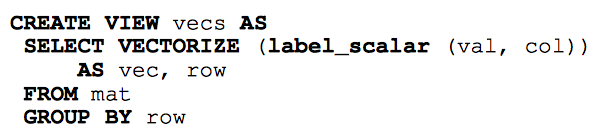 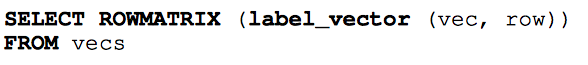 14
Section 3
3. A System’s Perspective
15
Section 3
MADlib
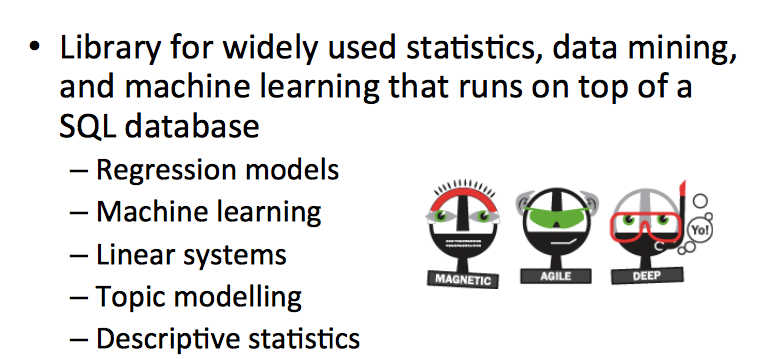 16
Section 3
Interface
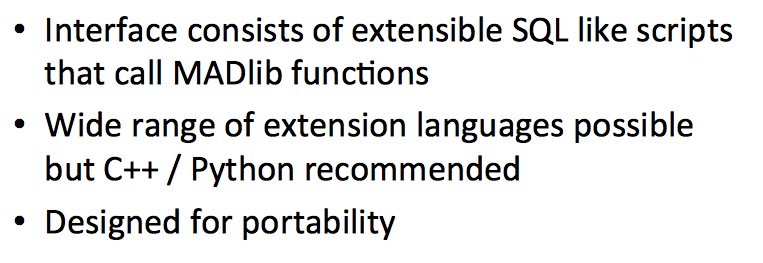 17
Section 3
Example: Logistic Regression
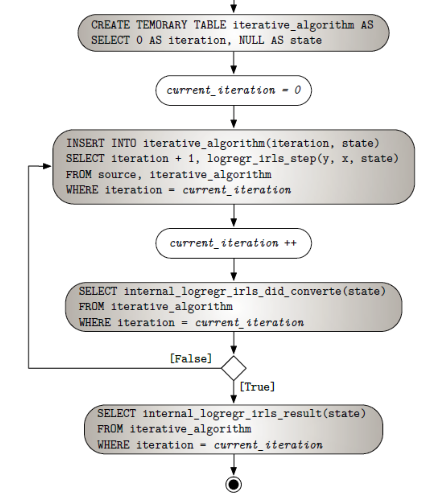 18
Section 3
Example: K-means
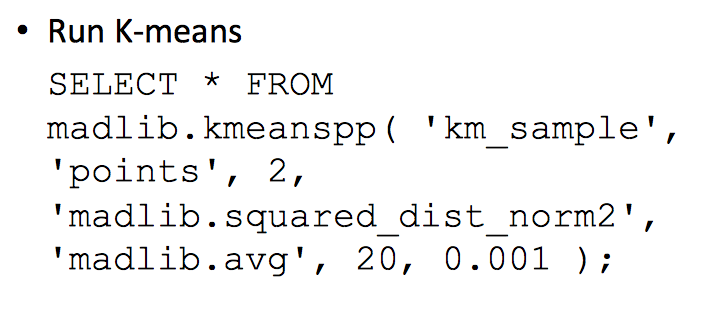 19
Section 3
Example: K-means
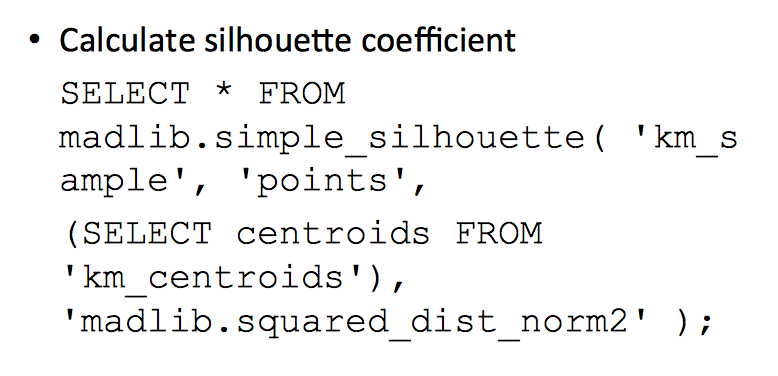 20
Section 3
Mlbase: A Distributed ML system
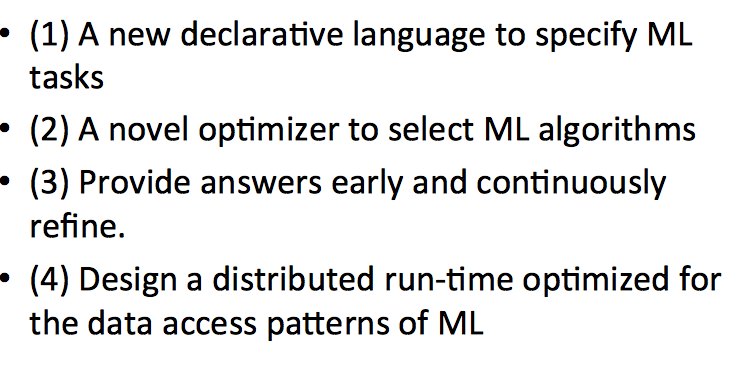 21
Section 3
MLbase Stack
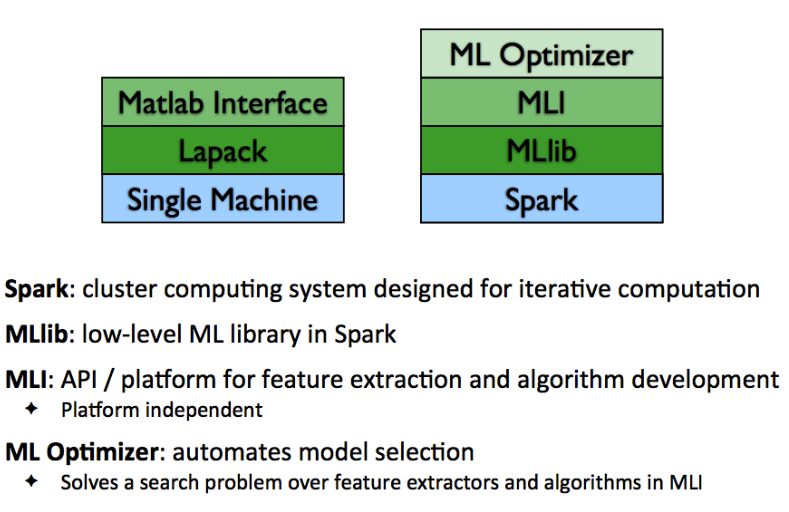 22
Section 3
MLbase Architecture
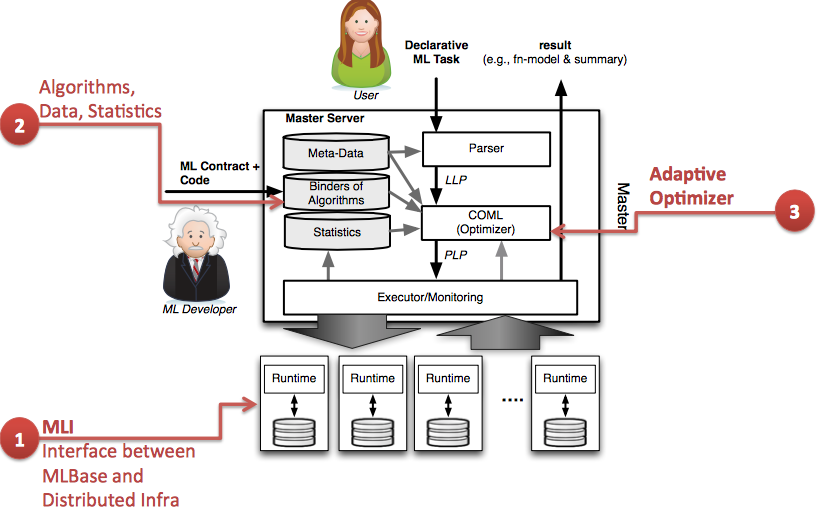 23
Section 3
ML Interface
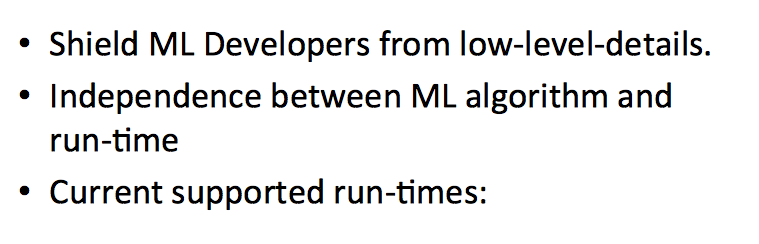 24
Section 3
Algorithms Pool
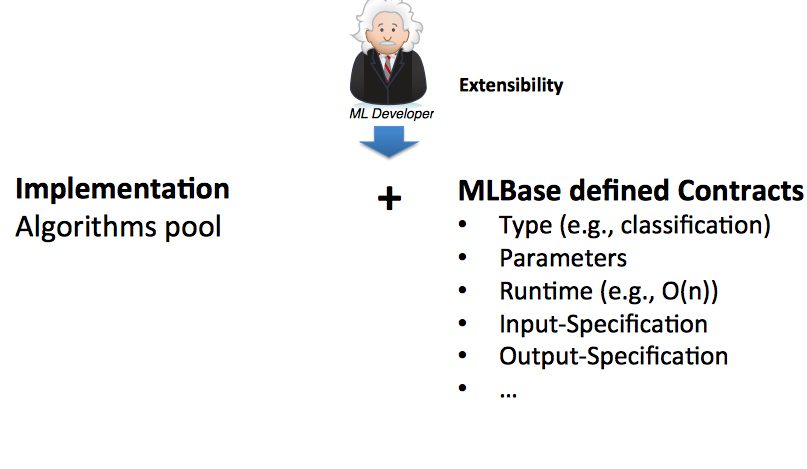 25
Section 3
Query Optimization
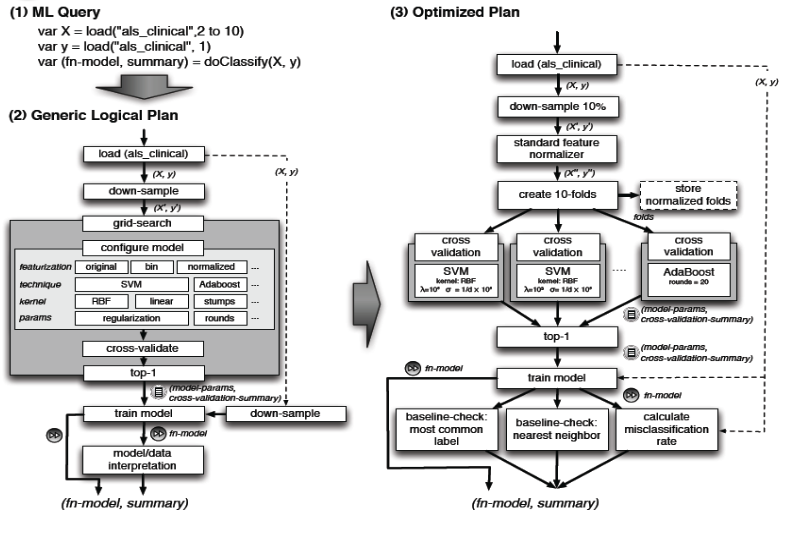 26
Conclusion
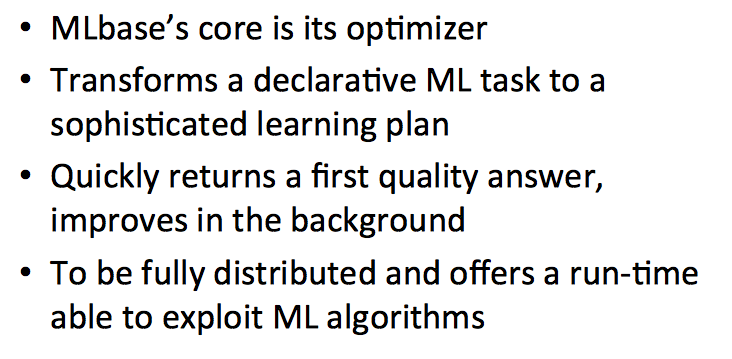 27